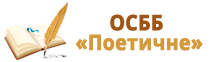 Звіт Правління 2020 р.
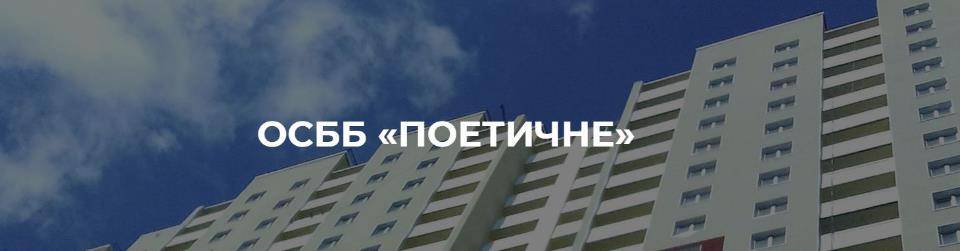 Січень
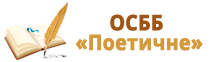 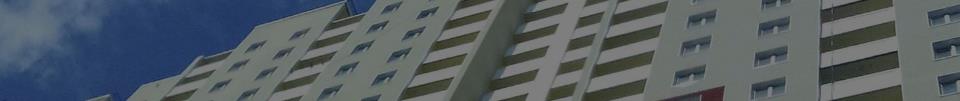 Лютий
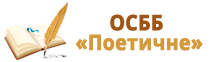 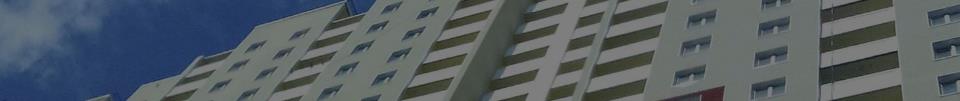 Березень
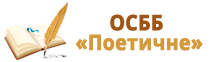 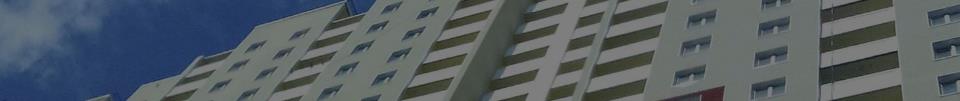 Квітень
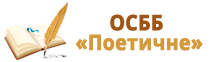 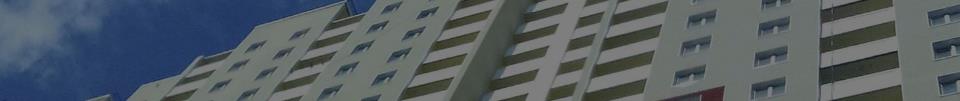 Травень
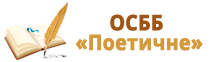 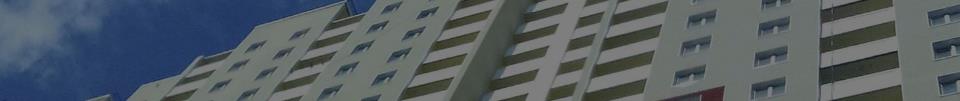 Червень
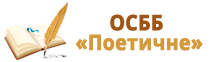 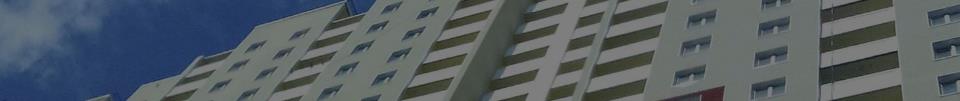 Липень
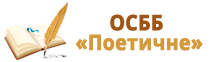 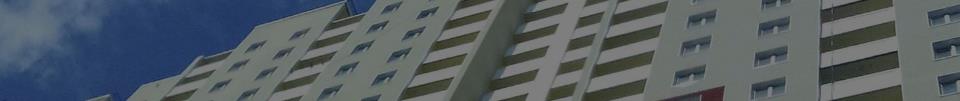 Серпень
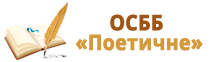 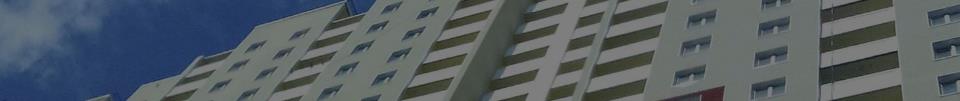 Вересень
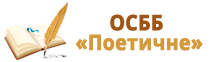 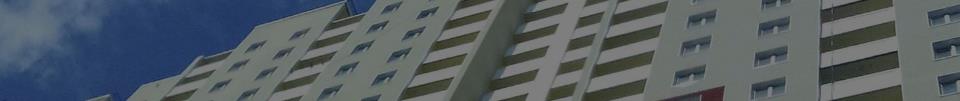 Жовтень
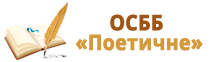 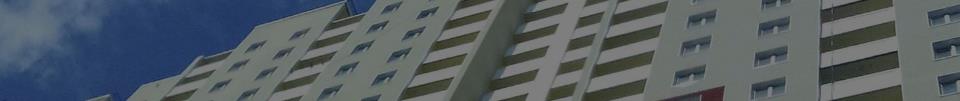 Листопад
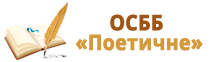 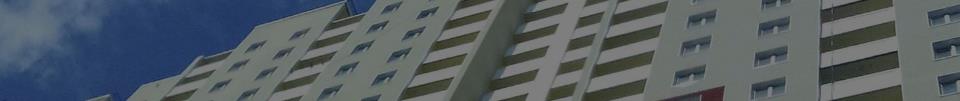 Грудень
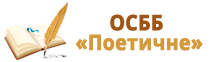 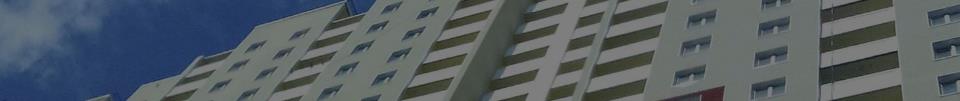